NC Department of Health and Human Services 
Utilizing Program and Service Codes Effectively
Beth Riley, Child Welfare Eligibility and Compliance Manager

Caleb Hawkins, Interim Lead Local Business Liaison
Social Services Institute, August 2024
A few questions as we begin..
Who does Day Sheets?

How do you feel about Day Sheets?

Why do we have Day Sheets?
[Speaker Notes: Beth]
Why Do We Keep Day Sheets?
When activities are funded by one or more Federal fund sources it is a Federal requirement to accurately account for time spent in activities supported by those funds.
[Speaker Notes: Caleb]
Why Do We Keep Day Sheets?
Charges to Federal awards must:
Be accurate, allowable, and properly allocated 
Reflect the total activity for which the employee is compensated, including non-Federal activity
Support the distribution of the employee's salary or wages among specific activities if the employee works on more than one Federal award
(2 CFR 200.430(i))
[Speaker Notes: Caleb]
Why Do We Keep Day Sheets?
While Federal regulations allow other methods of accounting for time, NC currently elects to use 100% time-reporting.
The state is in the process of procuring a replacement system that will shift the state to a Random Moment Time Sampling (RMTS) or a hybrid RMTS/direct-time reporting model.
The current target date for implementation of this system is April 2027.
[Speaker Notes: Caleb]
Why Do We Keep Day Sheets?
The Primary Purpose is to
Compute percentages of time spent by staff in the delivery of direct service activities, which will provide the basis for county reimbursement
Provide documentation, along with the case record, to support reimbursement
Provide information to determine the cost of services provided
Enable more effective planning and budgeting
Provide a source of recipient counts for federal reporting and program management
Provide an audit trail for services
[Speaker Notes: Caleb]
Why is it important to accurately report on Day Sheets?
Accurate record keeping
Avoid monitoring and audit findings
Fewer paybacks
Better tracking of services used by clients
Planning for budget and service delivery
[Speaker Notes: Beth]
What are the biggest Day Sheet challenges?
Not understanding coding
Not enough time
Forgetting what you did
Waiting until the end of the month to report time
The best code or code combination today can be incorrect tomorrow
[Speaker Notes: Beth]
How do we address the challenges?
Complete Day Sheets daily
Supervisors review workers’ entries
Days falling in the last calendar week of each month should be reviewed and sent for keying by the first working day of the next month
Utilize the SIS User’s Manual Appendix B
Communicate with the Fiscal Staff for available funding sources
Consult with State Program Representatives
[Speaker Notes: Beth]
Terminology of Funding Codes
MOE
Maintenance of Effort
TANF
Temporary Assistance for Needy Families
TEA
Temporary Emergency Assistance
IV-E
Federal Funding for Children 
SFHF
State Foster Home Funding for Children
SSBG
Social Services Block Grant
[Speaker Notes: Caleb]
Child Welfare Funding and Coding
Not all funds are created equally! Communicate with fiscal staff about which funds are available. 

Uncapped funds – no limit to how much funding can be drawn
Capped funds – quarterly or yearly allocations limit reimbursement

Once a capped fund has been exhausted, worker time coded to that program becomes 100% county funded.
[Speaker Notes: Caleb]
Child Welfare Funding and Coding
Largest uncapped funding source in child welfare is IV-E. 
TANF is the largest capped funding source. 
Multiple smaller SSBG and state funding sources. 
Funding for state foster children is capped. Most counties will exhaust available funds for this population. 
It is critical to complete eligibility determinations within the set timeframes to establish and maintain the correct eligibility.
[Speaker Notes: Caleb]
Work First Block Grant – TANF and MOE
TANF (Work First in NC) is unique in that is a required County match called Maintenance of Effort (MOE). Failure to meet the county’s goal can result in audit findings or loss of federal TANF funds. 

Due to declining Work First caseloads, the main way counties meet MOE is by coding 210 and 211 services to 9. Counties who have trouble meeting MOE should explore establishing MOE eligibility for non-IV-E foster children after TANF to SSBG (V) funds have been exhausted.
[Speaker Notes: Caleb]
Eligibility vs. Reimbursability in Child Welfare
Initial Eligibility – determined by the child’s status when the child comes into custody

Reimbursability – is determined by where the child is placed

Ongoing Eligibility – determined by obtaining required court findings regarding permanency.  Need and deprivation are no longer ongoing requirements for eligibility.
[Speaker Notes: Beth]
211- Protective Services Intake
Program Codes: 
9, 0, R, 23
When to use each code:
If a county needs to meet Maintenance of Effort in the Work First Block Grant, use 9.
If a county has met MOE and has TEA 0 (zero) money available, use 0.
If a county does not have 0 money, use R.
[Speaker Notes: Beth]
210- Assessments and Investigations
Program Codes
R, 0, 9, 23
When to use each code
For TEA (R and 0) eligibility is already established and Eligibility Verification forms are not required.
For Work First Block Grant (9), all MOE eligibility criteria must be met; MOE can not be used to fund all CPS Investigations.
If eligible for MOE, use the same fiscal sequence as described for 211.
[Speaker Notes: Beth]
215-Case Management /In-Home Services
Program Codes
Z, R, 0, 9, X, N
When to use each code:
If the Risk Assessment is Low or Moderate cannot use “Z” 
Must establish TEA Eligibility to use code R or 0.
Must establish MOE Eligibility to use code 9. 
SSBG funds, use code X
N is non-reimbursable services
To use Z, must complete required documentation on each child’s case plan, child must be a candidate for Foster Care.
[Speaker Notes: Beth]
109- Foster Care Services
Program Codes:
 N, P, R, V, X, Z, 0, 9, 23
Eligibility determined by DSS-5120 
When to use each code:
P is for Permanency Planning.  
R and 0 are TANF codes.  Eligibility must be determined.  
V is SSBG and some counties may have available funds. 
Z is for IV-E Eligible Children. 
9 is MOE.
N is non-reimbursable.
[Speaker Notes: Beth]
Adoptions
009- Adoption Case Management
Program Codes N, P, R, V, X, Z
Eligibility is required, determined by most current DSS-5120/DSS-5120 A.
Use “Z” for case management activities (not services).
010- Adoption Services
Program Codes are N, P, R, V, X,
Eligibility is required, determined by most current DSS-5120/DSS-5120 A.
“Z” cannot be used for service activities.
Special Instructions: Stepparent and independent adoptions may not be coded to Program Codes R (100% Federal TANF) or 0 (TANF CPS & FC/Adop) because there is no emergency situation present.
[Speaker Notes: Beth]
Special Considerations to Coding in Child Welfare
Trial Home Visits/Placement(when the court has ordered)

Unlicensed Relatives

Run-aways

Children placed in a hospital or institution(acute settings and long term)

Safe Surrenders

IV-E and SSI
[Speaker Notes: Beth]
What about monitoring services in Child Welfare?
When children have left foster care, the court sometimes orders DSS to continue monitoring a case until the next hearing. 109 is no longer appropriate because the child is not in foster care. 
390 other Child Welfare Services should be coded for monitoring cases. 

Program Code Options:
COM(IVB2, age limit of child is 6)
N( all county)
P(Permanancy Planning)
R(TANF block grant)
9(MOE)
23(CPS expansion, to be used by CPS staff)
[Speaker Notes: Beth]
Impact of Incorrect Day Sheets
Loss of Revenue
Errors
Audit Exceptions/Paybacks
Incorrect Data
Decreased Allocations
Possible Tax Base Increases
No Salary Increases
Decreased Benefits
Supply/Equipment Cutbacks
[Speaker Notes: Caleb]
What about Monitoring?
Monitors review the appropriate eligibility determination forms that are included in the child’s record to validate initial and current eligibility for the period under review (PUR) as a substantial part of the monitoring process. 
Day Sheets, 5094s, 5095, payment histories and PQA reports are all ways that samples are pulled for monitoring and audits. 

Monitors will review all necessary documents before making a finding, which may include, but is not limited to, dictation, court orders, case plans, and eligibility verifications. 

The monitor will be expected to conduct any necessary interviews with the county staff in order to complete the appropriate standardized review instrument.
[Speaker Notes: Caleb]
Correcting Errors for Funding
Funding Source Errors (AA/GAP/IV-B/ IV-E): correct ASAP to prevent more payments from the incorrect source
Contact the State about the error to request reallocation of funds and/or repayment
Funding sources can be reclassified for the last 8 Federal Quarters only (see Fiscal Manual IV-C). Errors beyond 8 quarters must reclassed to non-reimbursable. 
CAPS and PARS are used as a part of monitoring findings
LBLs work with counties to correct time to Day Sheets. PARS are completed via time adjustments reported on the 1571.
[Speaker Notes: Caleb]
Day Sheet Corrections – Current Month
When workers make daily entries and supervisors review Day Sheets regularly, errors can be fixed before the submission deadline. Corrections should always be keyed by the worker—not a supervisor or admin.

Even if Day Sheets have been submitted, if the upload deadline has not passed, the month can be reopened for corrections, then submitted again. 

The last Day Sheet upload prior to the deadline is the official record. Although some county systems allow reopening months after this, adjustments must be made using the process on the following slide.
[Speaker Notes: Caleb]
Day Sheet Corrections – Prior Month
If errors are found in a month that has already closed, the worker should:
Print the incorrect entry or entries 
Indicate the error(s) by crossing out the wrong entry
Write in the  correct amount of time, SIS/Program Code, and Client ID
Sign the correction and have a supervisor sign off
Place a copy of the correction in the client’s file and provide a copy to fiscal staff
[Speaker Notes: Caleb]
Day Sheet and Fiscal Corrections
Fiscal staff can key corrections affecting funding sources on the 1571. These can be keyed as soon as the new month is open in NCCORELS. A report is available showing only corrections keyed. 
Some errors do not affect funding and so can’t be “fixed.” These include errors involving 990-G time or some errors involving only a Service code, but not a program code. For example: keying 890-FS instead of 892-FS. 
Errors involving the wrong SIS ID cannot be corrected in NCCORELS. A printed out copy of the corrected Day Sheet entry can be placed in the client’s file.
[Speaker Notes: Caleb]
Single County Audits and Day Sheets
Each County undergoes an outside audit each year. Results are reported to County Commissioners, the Local Government Commission, and State Auditor. 

Auditors can pull documentation to ensure charges to Federal awards are accurate. This includes Day Sheets.
[Speaker Notes: Caleb]
Common Day Sheet Single County Audit Findings
No documentation in case record to support Day Sheet coding
Day Sheet does not match time sheet
Overtime not reported on Day Sheet
Missing entries or days
Supervisors not reviewing workers’ Day Sheets
[Speaker Notes: Caleb]
Consequences of Single Audit Findings
Paybacks! Since Day Sheets serve as the basis for reimbursement, any finding could lead to a payback. 
Corrective action plans
Time-consuming and burdensome quality assurance processes
More Day Sheet trainings!
[Speaker Notes: Caleb]
What Is the Fiscal Impact?
Counties are reimbursed based on the actual salaries and benefits paid to staff. The exact reimbursement depends on the Day Sheet coding across the entire agency.

Counties are not reimbursed on a per-client, per-hour, or per-service basis.
[Speaker Notes: Caleb]
What Is the Fiscal Impact?
Counties are also reimbursed for overhead, which includes supervision, administration, and non-personnel expenses, through the cost allocation process. Costs are allocated to funding based on direct workers’ Day Sheet coding.
[Speaker Notes: Caleb]
The Fiscal Impact: Real World Example
Child welfare monitoring finding: 
Workers coded a foster child to 109 – V (TANF to SSBG).
Child was IV-E eligible and should have been coded to Z. 
TANF to SSBG is a capped funding source and the county had exhausted their quarterly allocation.
The result: the worker’s time was charged to 100% county funding.
[Speaker Notes: Caleb]
The Fiscal Impact: Real World Example
In the first month reviewed: 
One worker coded 1140 minutes to the child.
$1,383 was charged to all county cost based on the worker’s salary and benefits.
An additional $598 in overhead was cost allocated to all county cost based on this coding. 
IV-E is Federal, uncapped revenue reimbursed at 50%. In this one month the county lost $990.
[Speaker Notes: Caleb]
The Fiscal Impact: Real World Example
Over the course of 12 months, over 10 workers coded 20,475 minutes incorrectly on this case. 
The estimated cost in salary and benefits is $13,083 plus an additional $5,657 in overhead.
In total, the county lost $9,370 in IV-E revenue.
[Speaker Notes: Caleb]
New Pre-Service Training
IV-E funding for workers attending the redesigned pre-service training was made available effective May 2024. 

Training costs typically are distributed across all CPS funding sources, hitting capped funds which the county may have already exhausted. By coding pre-service training directly to IV-E, counties access uncapped, Federal funding.
[Speaker Notes: Caleb]
Pre-Service Training - Continued
To receive federal approval to direct charge training time to IV-E, the state agreed to the following coding breakdown for a 480-minute day:
255 – ET: 395 minutes
255 – Z: 15 minutes
255 – N: 70 minutes
When a workday is more or less than 480 minutes, the worker should use the Pre-Service Training Calculator tool provided to counties.
[Speaker Notes: Caleb]
Pre-Service Training: Continued
Pre-service training includes travel time and self-directed, online training when it is part of the pre-service curriculum. 
If a worker is absent from training, they should enter 990-G.
Only the new, redesigned pre-service is currently eligible for this coding. All other training should be coded to 990-G.
[Speaker Notes: Caleb]
Foster Children Staying in DSS, Hotels, and Hospitals
Counties frequently find themselves unable to find placement for foster children, and must supervise the children at DSS, hotels, or in hospitals. 	When this happens, how should workers code the time? 

First, let’s look at the distinction between case management and “baby sitting.”
[Speaker Notes: Caleb]
Case Management vs. “Baby Sitting”
Case Management
“Baby sitting”
Referral/coordination to other services.
Communicating with medical staff about the child. 
Seeking placement.
Updating case plans or documentation. 
Preparation for court. 
Transportation to school, therapy, visitation, or medical care as part of a service plan.
Providing regular daily care (food preparation, assisting with dressing or bathing, etc.).
Sitting with a child while the child is sleeping or eating. 
Playing with the child, watching TV, or entertaining the child.
[Speaker Notes: Caleb]
Child Protective Services Staff & Coding
When a CPS worker is sitting with a child and providing case management services, code the time to the regular SIS code for the activity and child (example: 109 – Z). The time and service/activity must be documented.

When  a CPS worker is sitting with a child and is not providing a service/activity meeting the definition of case management code the time to 990 – G. 
If the employee can do other work during this time (such as documentation, case management, etc.), they can code this time to the normal code for that activity.
[Speaker Notes: Caleb]
Non-Services Staff & “Baby Sitting”
When non-services staff (Income Maintenance, Child Support, Administration) are sitting with a child, code the time to 752 – ADM (Services Supervision and Support).
CPS Supervision is ultimately responsible for the child. Coding the worker’s time to 752-ADM distributes the cost across all services programs.
If a worker can do other work in NCFAST, ACTs, etc. while sitting with the child, use the regular SIS codes for those activities.
[Speaker Notes: Caleb]
Non-Services Staff - Continued
If an employee, such as a Child Support or Admin worker, does not regularly keep a Day Sheet, the County will need to:
Have the worker keep a Day Sheet for the entire month, utilizing the ADM codes for the remainder of their times. 
Track their time in another audit-worthy manor, so that fiscal staff can ensure a correct distribution of effort is reported on the 1571.
[Speaker Notes: Caleb]
Time Reimbursed by 3rd Parties
Per the SIS manual: All worker time must be captured on Day Sheets, including paid time, overtime, and leave. Time funded by a special grant outside of DSS must be coded to N.

Some counties have begun paying time or stipends to workers for sitting with children, which is then reimbursed by a 3rd party (such as funds provided by LME/MCO’s). Any worker time in this situation must be coded to “N.” Contact your LBL for more information about reporting payments form 3rd parties.
[Speaker Notes: Caleb]
Questions
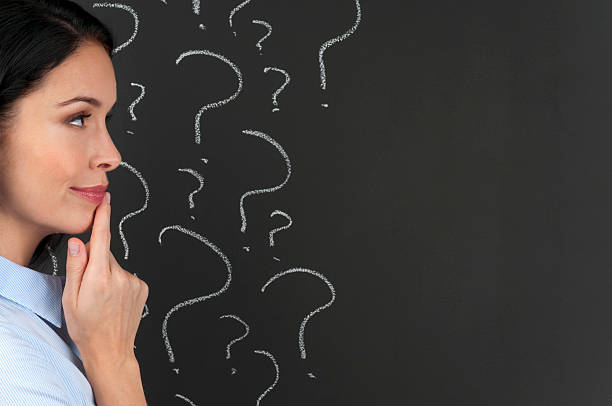 Contact information
Beth Riley – Child Welfare Eligibility and Compliance Manager
beth.riley@dhhs.nc.gov


Caleb Hawkins- Interim Lead Local Business Liaison
caleb.l.hawkins@dhhs.nc.gov